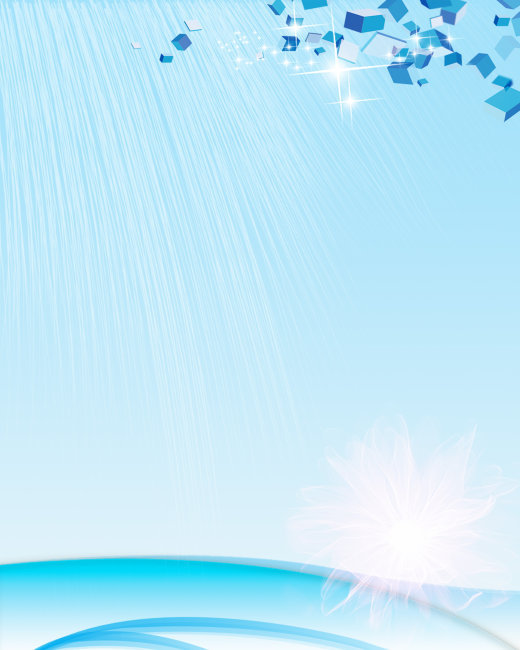 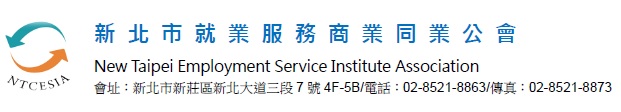 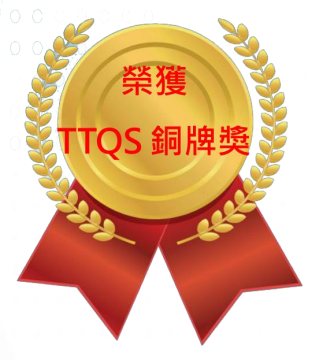 就業服務乙級技士考證班
針對就業服務有興趣的朋友們~~~公會開課囉！ ！

壹、課程目標
　一、學習後能即時運用及蒐集就業服務資料。
　二、學習後能正確整合及運用各種相關作業。
　三、學習後能清楚了解乙級考證流程。
貳、課程大綱
   如下一頁課程表
 叁、招生對象
   對就業服務有興趣的人員，限額40名
肆、報名及繳費
　會　員：7500元
　非會員：10000元 
　※課後加入公會，立即比照會員收費
伍、課程時間
　108年05月起開課
陸、課程地點
　新北市就業服務商業同業公會
　新北市新莊區新北大道三段7號4樓之5B
柒、繳款資訊
銀行:聯邦銀行-新莊分行(銀行代碼：803)
帳號: 027-10-0017410
戶名:新北市就業服務商業同業公會
許朝茂 講師 
證照:
就業服務專業人員證照
學經歷:
https://goo.gl/tP3U7i
線上報名網址
https://goo.gl/EHjvz2
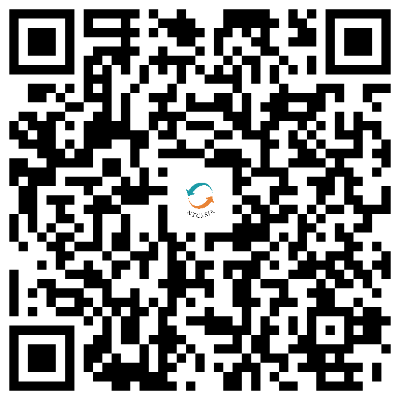 課程洽詢聯絡人：彭家縈
電話：02-85218863　傳真：02-85218873
信箱：ntcesia@gmail.com
乙級技士考證班課程表